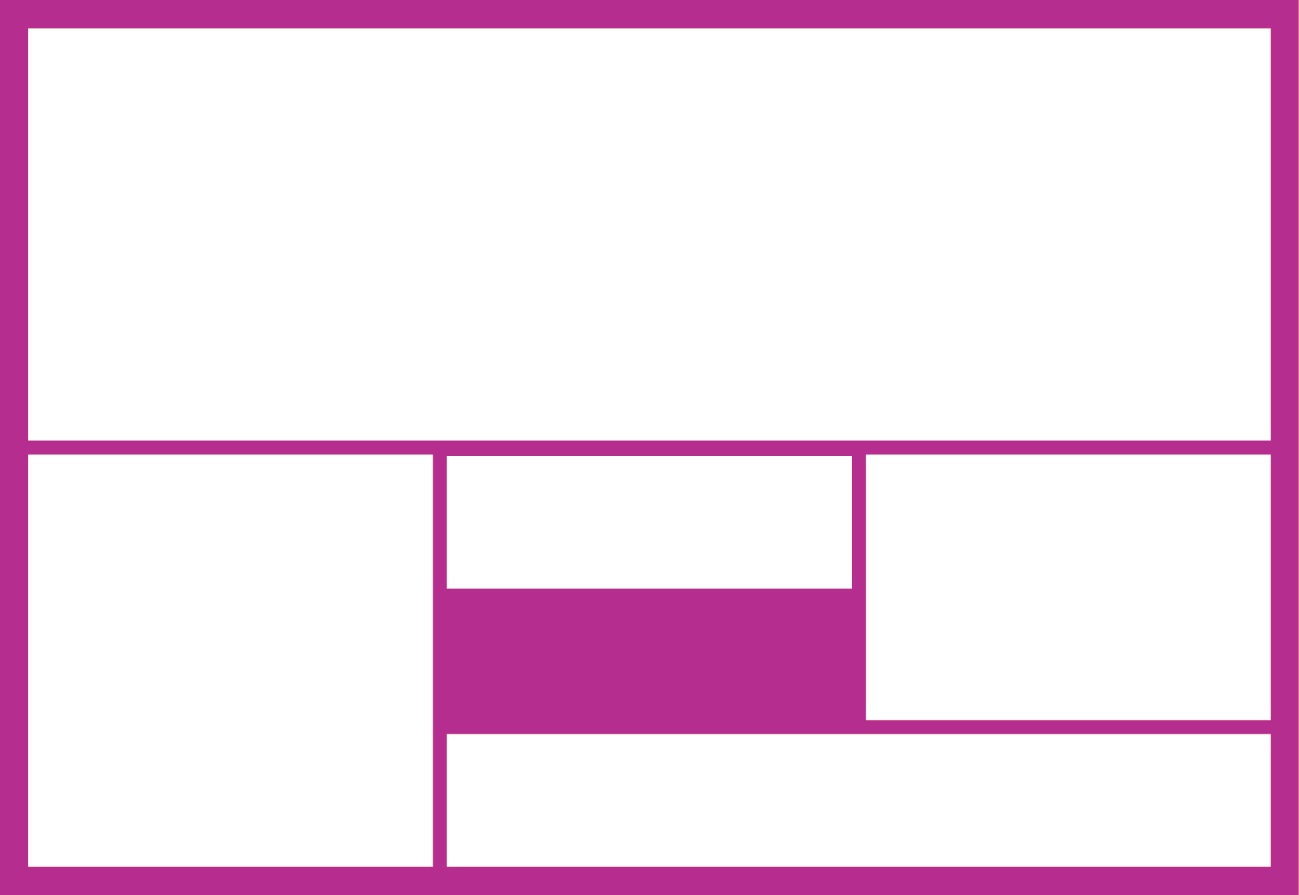 Título de la comunicación
Autor 1
Autor 2
Autor 3
…
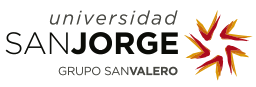 IX JORNADAS DE INNOVACIÓN DOCENTE / 2021
[Speaker Notes: Esta es la primera diapositiva. 
Añade todas las diapositivas que necesites en medio]
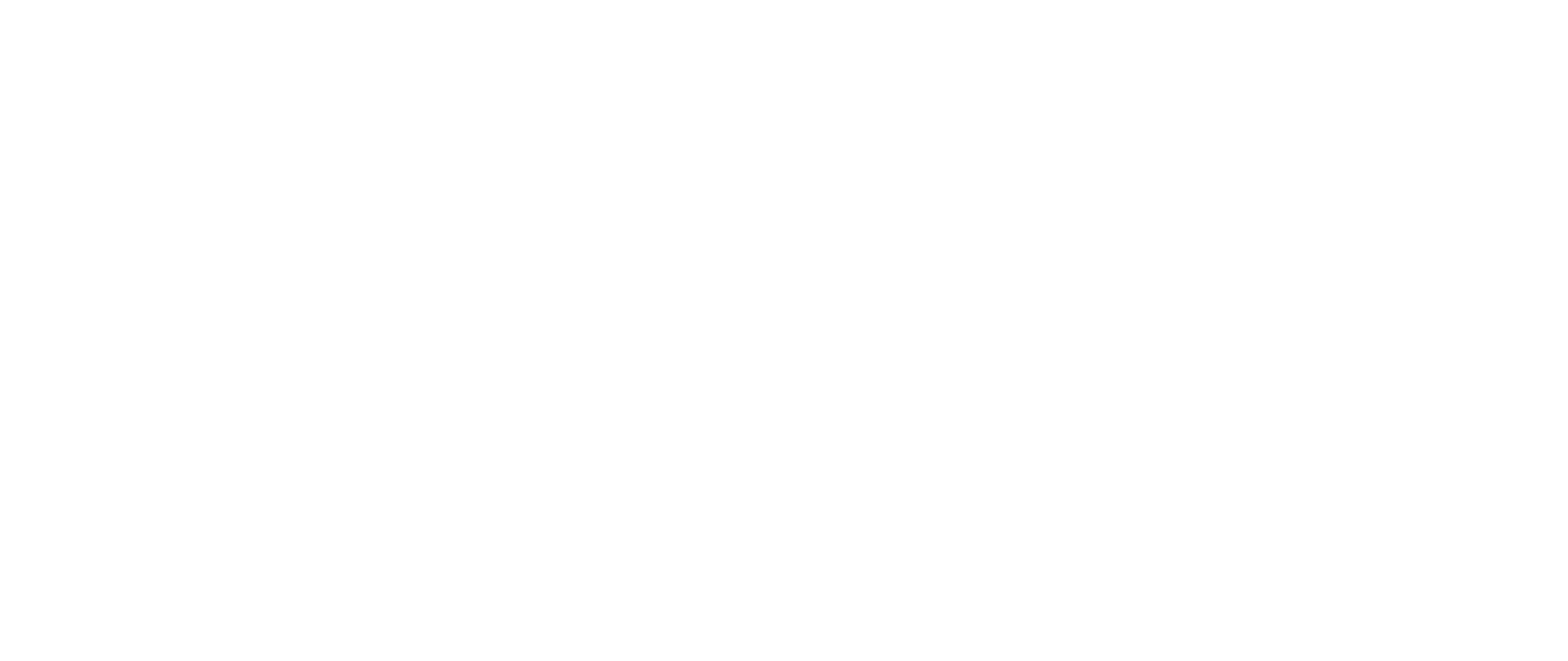 [Speaker Notes: Esta es la última diapositiva
En medio, añade todas las diapositivas que necesites]